স্বাগতম:-
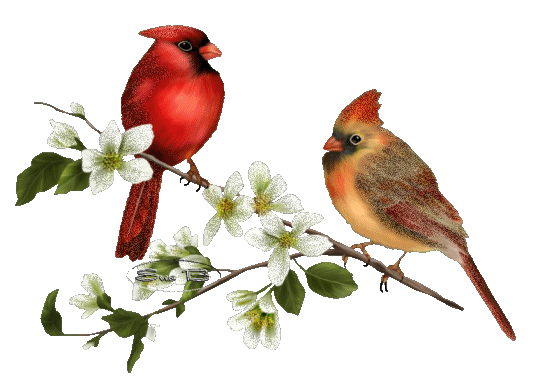 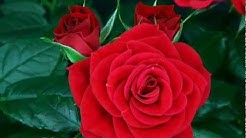 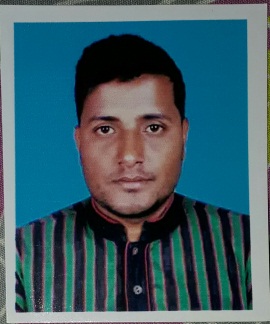 পাঠ পরিচিতি
শিক্ষক পরিচিতি
শ্রেণিঃনবম-দশম
বিষয়ঃভূগোল ও পরিবেশ
অধ্যায়ঃষষ্ঠ
পাঠঃ বারিমন্ডল
সময়ঃ ৫০ মিনিট
মোঃ জাকারিয়া মাহমুদ
সহকারী শিক্ষক
ছোটধামাই উচ্চ বিদ্যালয়
একান্ত প্রয়োজনেঃ ০১৭১৬১৭৩২৭ 
Gmail:- jakariamahmud84@gmail.com
নিচের চিত্রগুলি লক্ষ্য কর
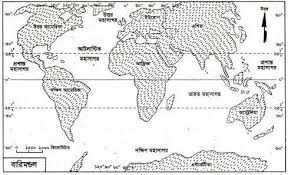 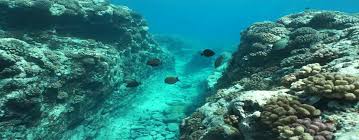 সমুদ্র তলদেশ
নিচের চিত্র দুটি লক্ষ্য কর
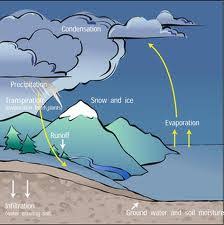 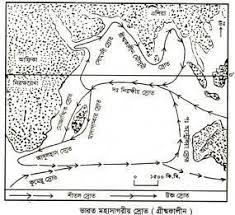 নিচের অনুছেদটি পড়

Hydrosphere-এর বাংলা প্রতিশব্দ বারিমন্ডল।
Hydro-শব্দের অর্থ পানি এবং sphere শব্দের 
অর্থ মন্ডল। আমরা জানি পৃথিবীর সর্বত্র রয়েছে পানি।
এ বিশাল জলরাশি পৃথিবীর বিভিন্ন স্থানে ভিন্ন ভিন্ন অবস্থায় থাকে যেমন –কঠিন (বরফ),গ্যাসীয় (জলীয়বাষ্প) এবং তরল।
চলো আমরা মহাসাগরের আয়তন ও গড় গভীরতা দেখি
শিখনফল
¤ মহীসোপান কাকে বলে?
¤ গভীর সমুদ্রখাত বলতে কি বোঝ?
¤ সমুদ্রস্রোত কাকে বলে?এবং কয়েকটি সমুদ্রস্রোতের নাম লিখ। 
¤ সমুদ্রস্রোতের কারন গুলি লিখ।
মহীসোপান এর বর্ণনাঃ-   


পৃথিবীর মহাদেশসমূহের চারদিকে স্থল ভাগের কিছু অংশ অল্প ঢালু হয়ে সমুদ্রের পানির মধ্যে নেমে গেছে। এরুপে সমুদ্রের উপকূলরেখা থেকে তলদেশ ক্রমনিম্ন নিমজ্জিত অংশকে মহীসোপান বলে।মহীসোপানের সমুদ্রের পানির সর্বোচ্চ গভীরতা ১৫০ মিটার  এটি  ১  কোণে সমুদ্র তলদেশে নিমজ্জিত থাকে।
এইচিত্রটি কি?
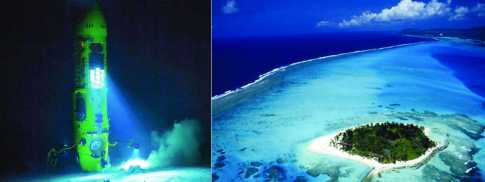 গভীর সমুদ্রের চিত্র
গভীর সমুদ্রখাতঃ-
প্রশান্ত মহাসাগরের তলদেশের একটি খাত মারিয়ানা ট্রেঞ্চ। বিশ্বের গভীরতম বিন্দু রয়েছে এখানেই। মারিয়ানা ট্রেঞ্চ প্রশান্ত মহাসাগরের পশ্চিম প্রান্তে মারিয়ানা দ্বীপপুঞ্জের ঠিক পূর্বে অবস্থিত। মারিয়ানা খাত একটি বৃত্তচাপের আকারে উত্তর-পূর্ব থেকে দক্ষিণ-পশ্চিমে প্রায় ২৫৫০ কি.মি. ধরে বিস্তৃত। এর গড় বিস্তার ৭০ কি.মি.। এই সমুদ্র খাতটির দক্ষিণ প্রান্তসীমায় গুয়াম দ্বীপের ৩৪০ কি.মি. দক্ষিণ-পশ্চিমে পৃথিবী পৃষ্ঠের গভীরতম বিন্দু অবস্থিত। এই বিন্দুর নাম চ্যালেঞ্জার ডিপ এবং এর গভীরতা প্রায় ১১,০৩৩ মিটার।
¤ সমুদ্রস্রোত কাকে বলে।  
  এর উপরে মিনি লেকচারঃ-
 
¤ সমুদ্রস্রোতের কারন। 
কিছু কথাঃ-
দলীয় কাজ


‡পৃথিবীতে কয়টি মহাসাগর আছে ও কি কি ?
‡প্রত্যেকটি মহাসাগরের আয়তন অনুসারে নাম লিখ
মুল্যায়ন

‡বারিমন্ডল কাকে বলে?

             ‡মহাসাগর ,সাগর ও উপসাগরের সঙ্গা দাও

       ‡সমুদ্র তলদেশের ভূমিরূপের বর্ণনা দাও
বাড়ীর কাজ


‡ সামুদ্রিক সম্পদের অনুসন্ধান তোমার এলাকায় কি কেউ পেয়েছে ? পেলে তার ব্যাখ্যা দাও।
ধন্যবাদ
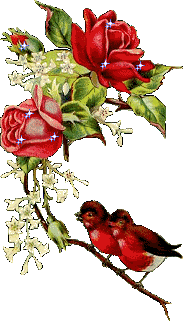